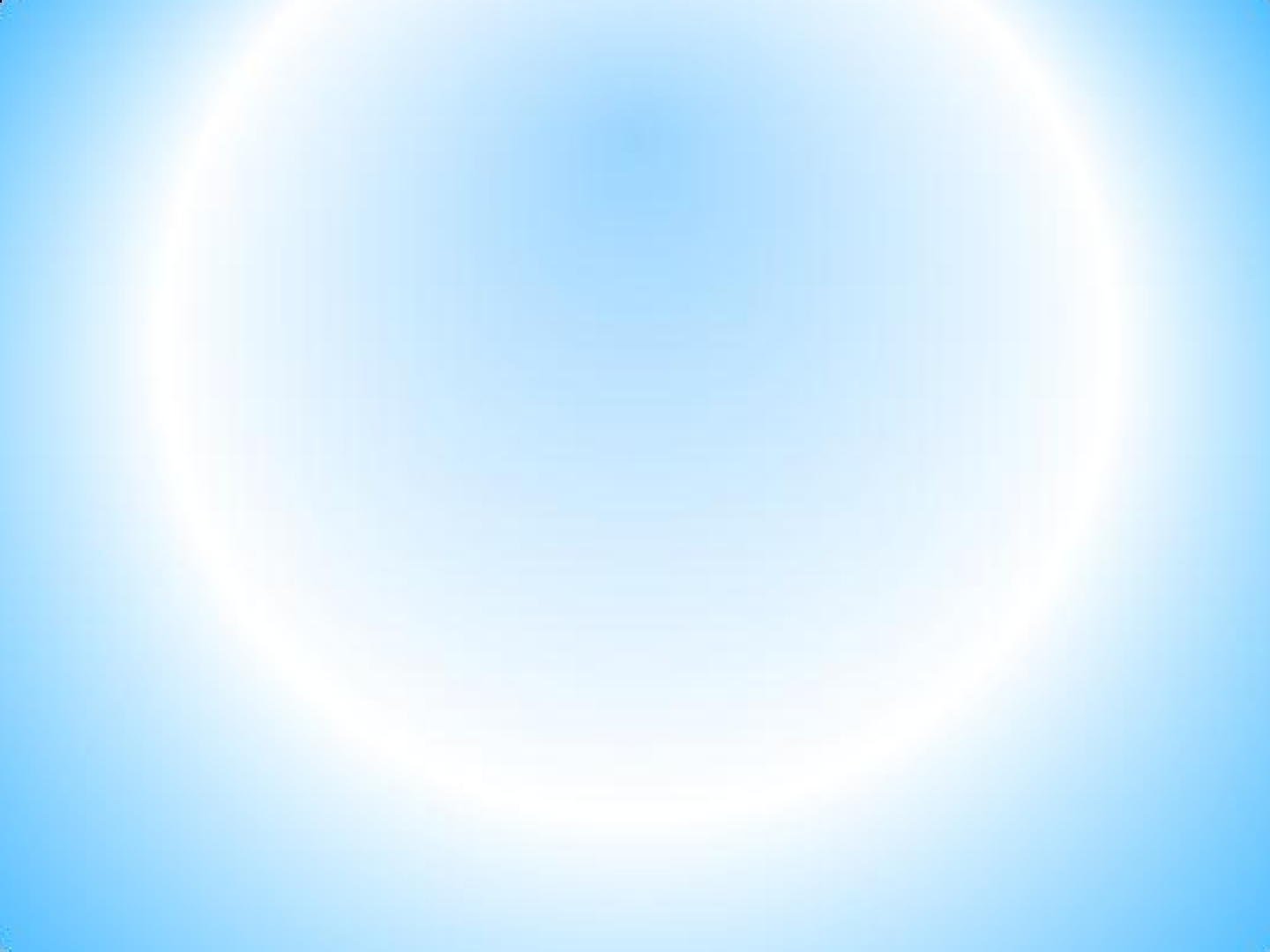 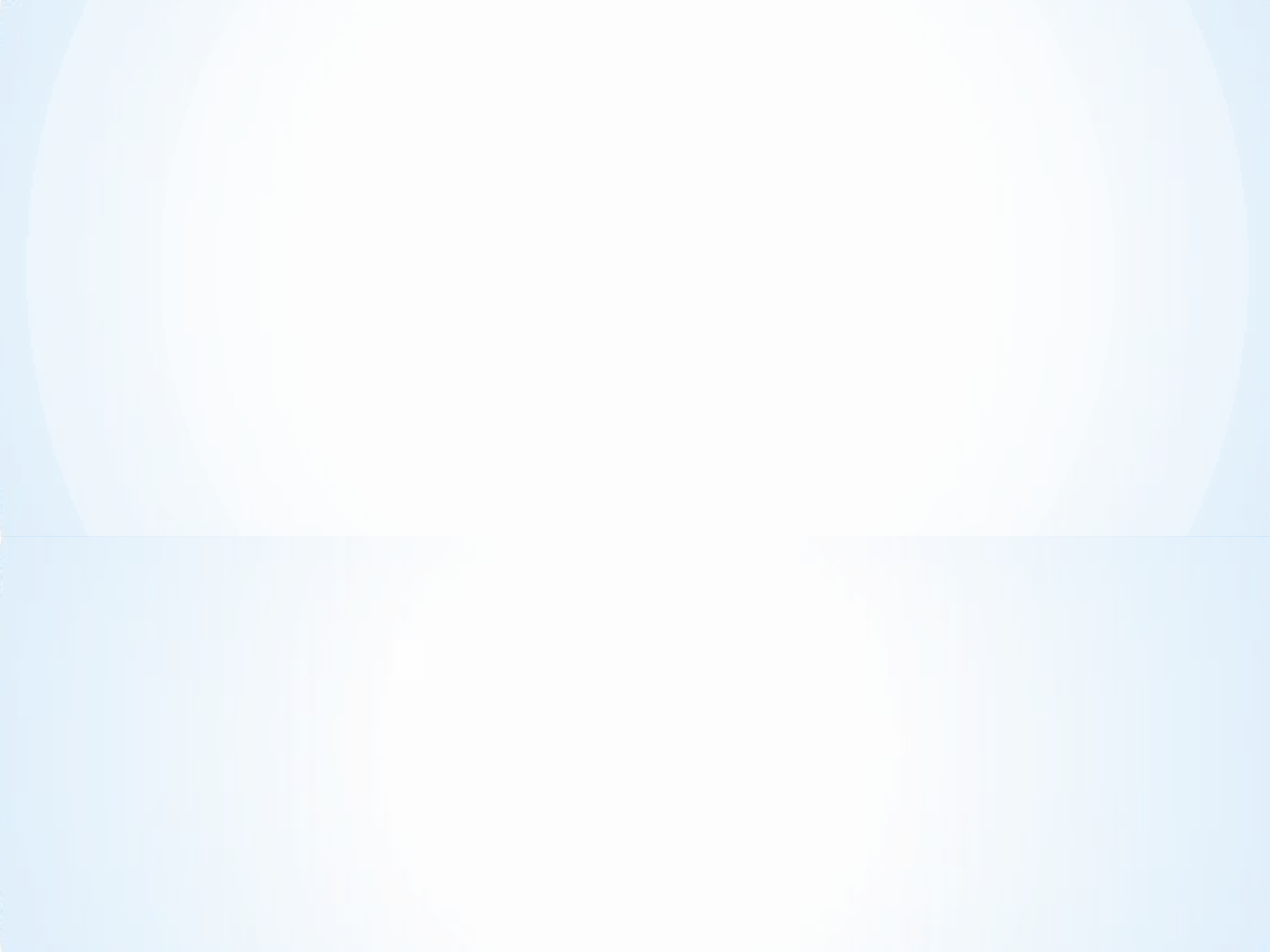 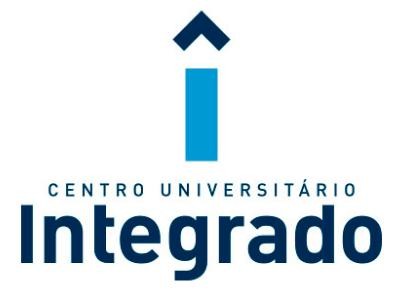 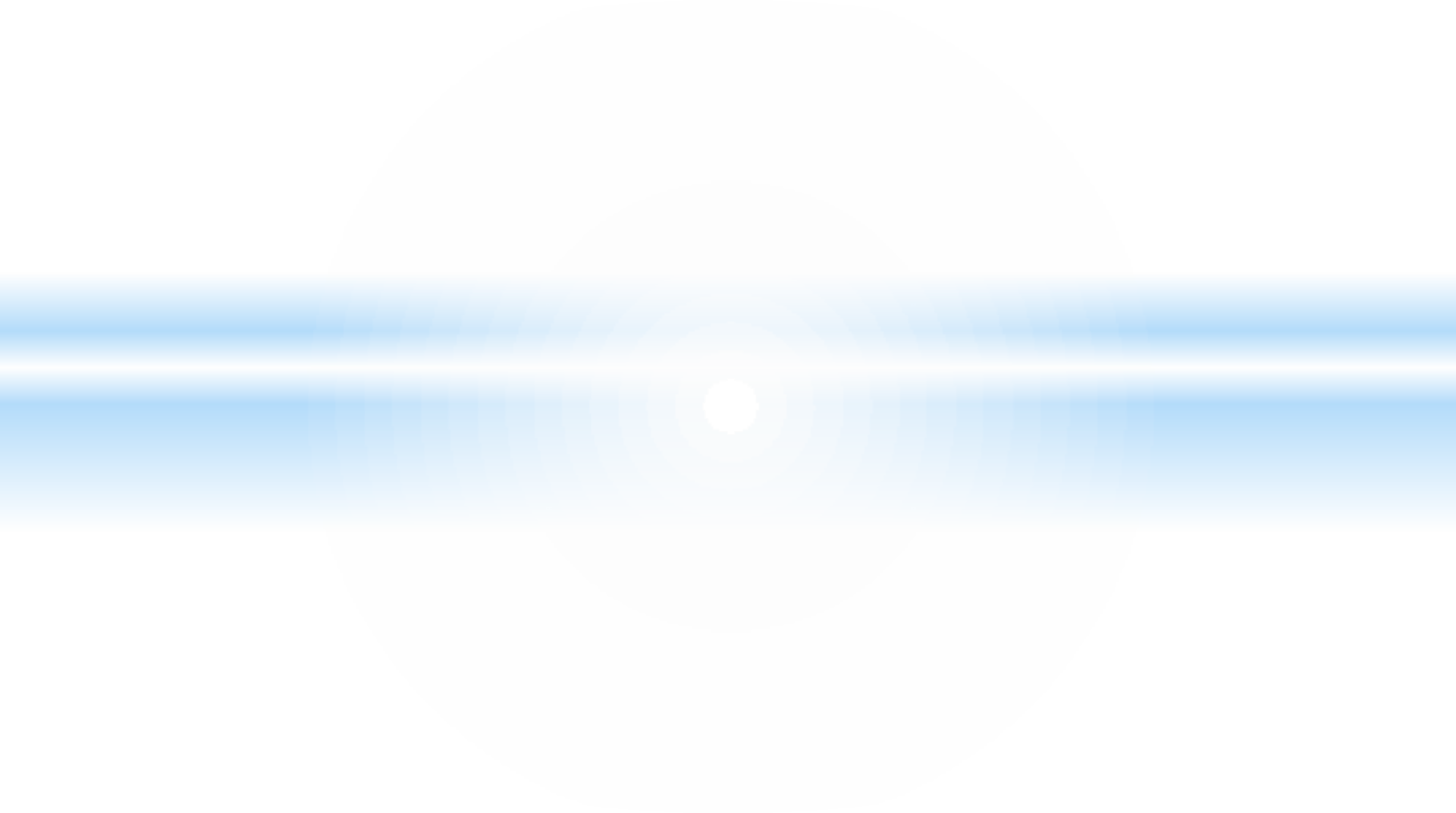 *
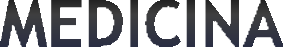 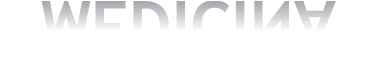 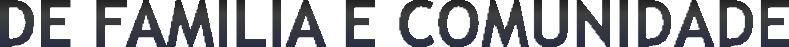 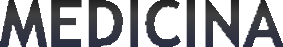 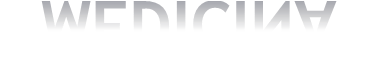 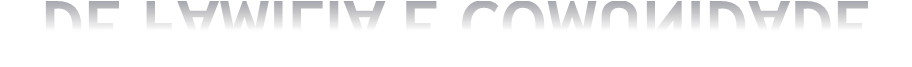 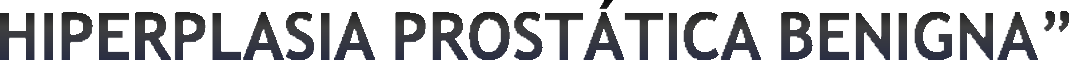 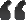 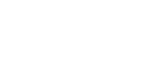 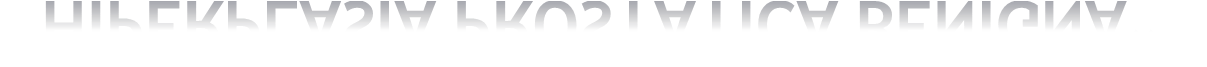 *A	hiperplasia	prostática	benigna	(HPB)	é	uma	das
patologias mais comuns nos homens a partir da quinta  década de vida, podendo associar-se a sintomas do trato  urinário inferior.
*A doença costuma interferir nas atividades diárias e no  padrão do sono dos pacientes e, quando não tratada,  pode levar à retenção urinária, hidronefrose e  insuficiência renal.
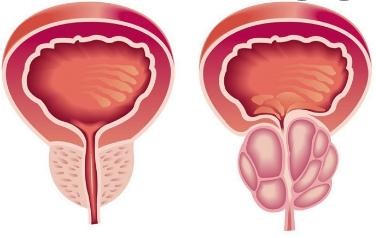 *
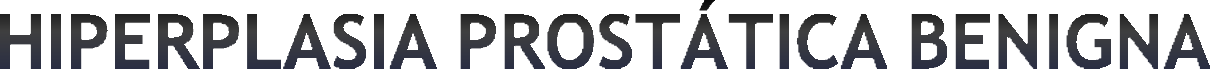 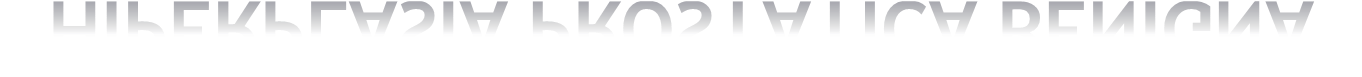 *O
quadro	clínico	é	variável,	podendo	apresentar
sintomas intermitentes ou progressivos.
*Alguns
pacientes	apresentam	Sintom	mesmo	sem
crescimento expressivo da próstata, da mesma forma  que algumas pessoas com aumento prostático  significativo podem permanecer oligossintomáticas.
*
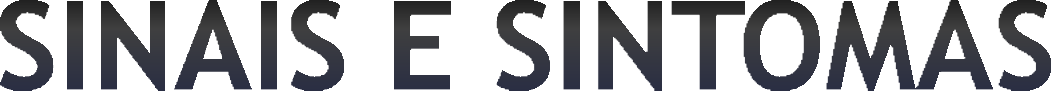 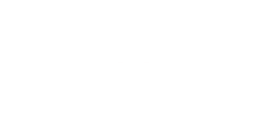 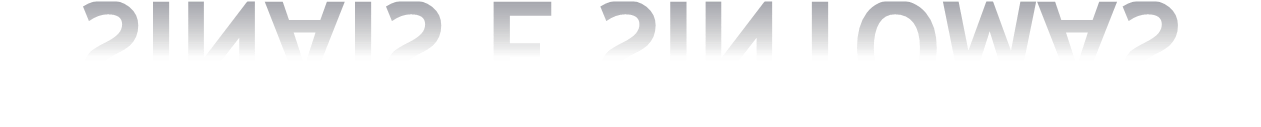 *Sintomas de Armazenamento: aumento da frequência  urinária (polaciúria), noctúria, urgência/incontinência  urinária e enurese noturna, jato urinario fraco, gotejamento terminal.
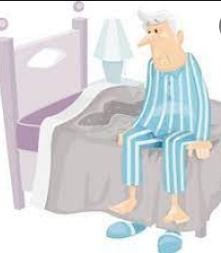 *
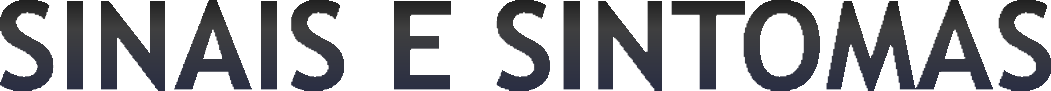 *Sintomas
de	Esvaziamento:	jato	fraco,	bífido	ou
e
intermitente,	hesitação,	esforço	miccional
gotejamento terminal.
*Sintomas Pós-miccionais: tenesmo vesical (sensação de  esvaziamento incompleto) e gotejamento pós-  miccional.
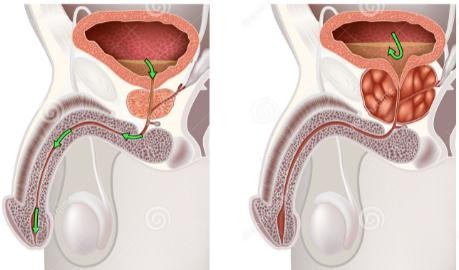 *
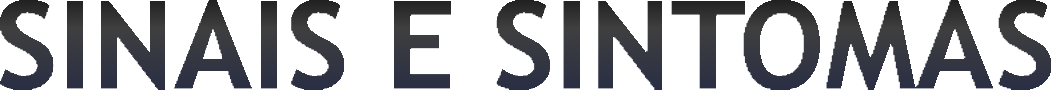 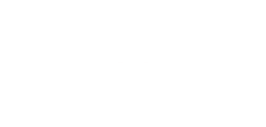 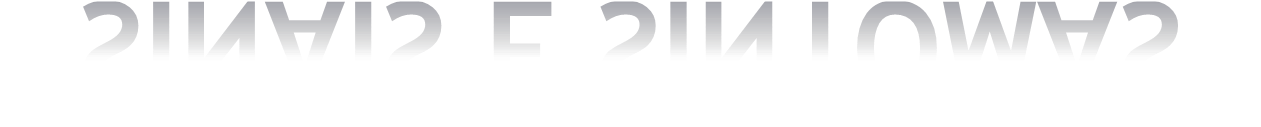 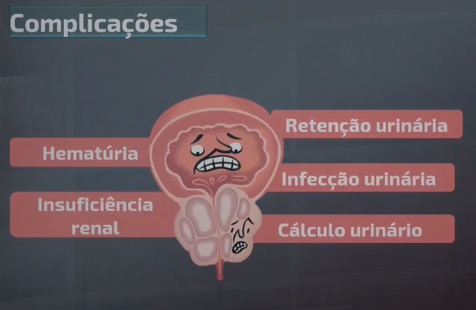 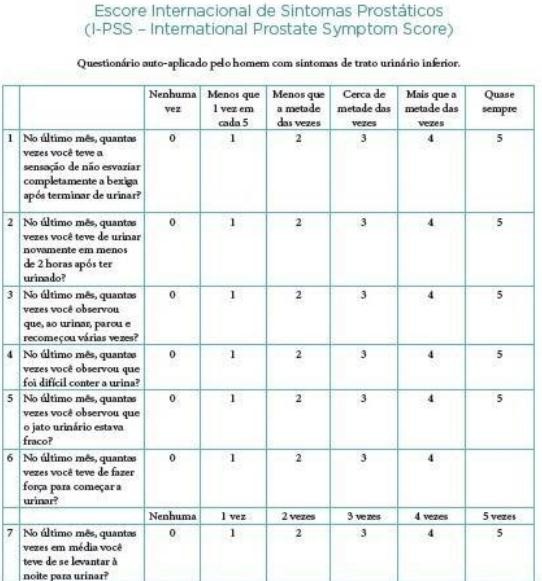 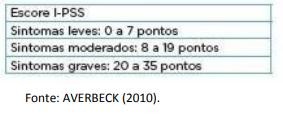 *Diagnóstico clínico é baseado na presença de sintomas de  trato urinário inferior e exame digital da próstata (que  pode ou não estar aumentada), porém a gravidade dos  sintomas não está correlacionada ao tamanho da próstata.
*Na história clínica deve-se também questionar sobre:  história de infecção urinária recorrente, disfunção sexual,  hematúria, doenças neurológicas, antecedentes cirúrgicos,  cálculo vesical e história familiar de câncer de próstata.
*
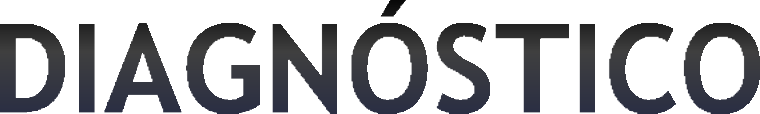 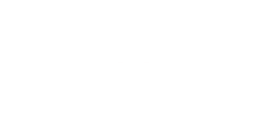 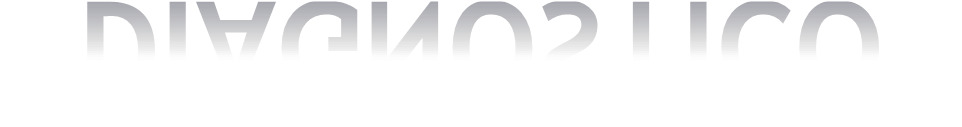 *Exame digital da próstata (EDP) / Toque Retal:
*realizado em homens com suspeita de HPB para avaliar o  tamanho da próstata e a presença de sinais de neoplasia  (nódulo, endurecimento ou assimetria).
*A próstata é percebida como uma saliência no assoalho do reto.  Estima-se o peso prostático através da palpação, sendo que  uma calota palpável com 3 cm equivale a uma próstata de  aproximadamente 30 g.
*Também, nesse momento, avalia-se a contração e a  sensibilidade do esfíncter anal, o reflexo bulbo-cavernoso, e a  parede retal.
*Próstata homogênea, sem nódulos ou áreas endurecidas não
exclui a possibilidade de HPB ou neoplasia.
*
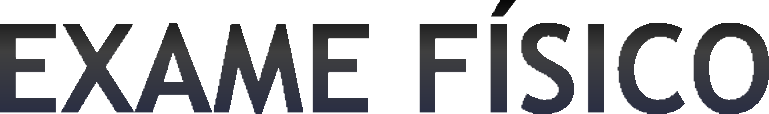 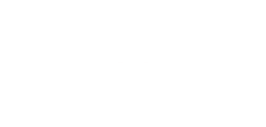 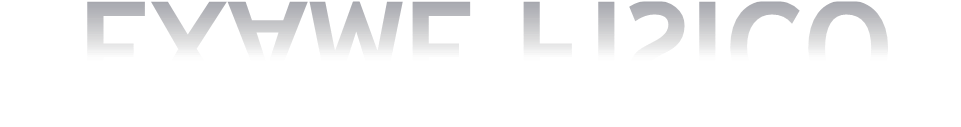 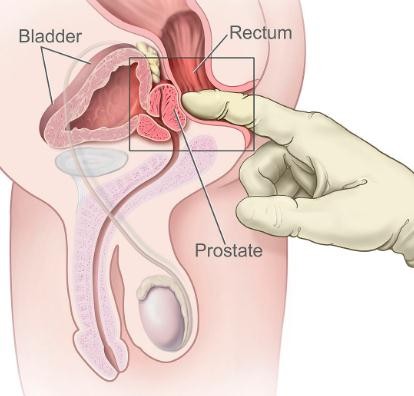 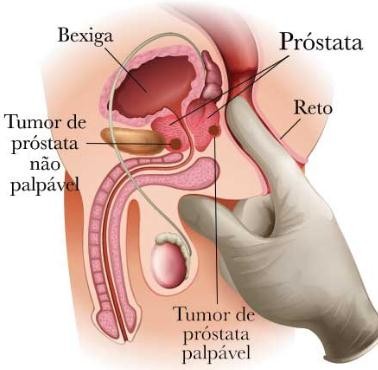 *Função renal (Creatinina/Taxa de filtração glomerular):
*recomendada para pacientes com história clínica sugestiva de  doença renal, retenção urinária, hidronefrose, e/ou candidatos  a tratamento cirúrgico., URINA I ou sumario de urina., PSA
*Ecografia das Vias Urinárias: não é obrigatória na avaliação  inicial. Recomendada em paciente com função renal reduzida ou  infecção urinária. Mostra o tamanho da próstata, lesão em trato  urinário superior (hidronefrose) ou lesão em trato urinário  inferior (protrusão prostática intravesical (lobo mediano) e  espessamento da parede vesical (trabeculação vesical).
*
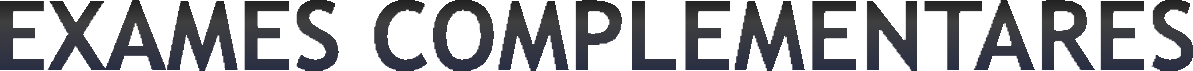 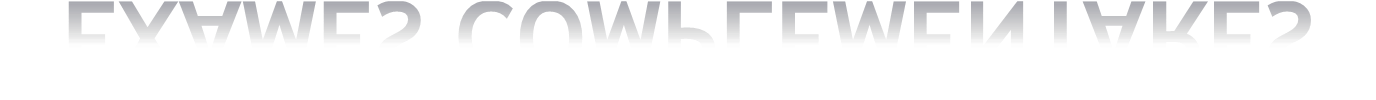 *Estudo do fluxo urinarioUrofluxometria (estudo urodinâmico) uretrocistoscopia ( suspeita de estenose, (trauma, sondagem Dst) Suspeita dr malignidade estudar a pressão e fluxo UROFLUXOMETRIA  (fluxo urinário) estudar urodinamica  e  taxa de fluxo máximo
*
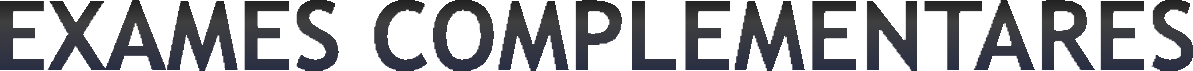 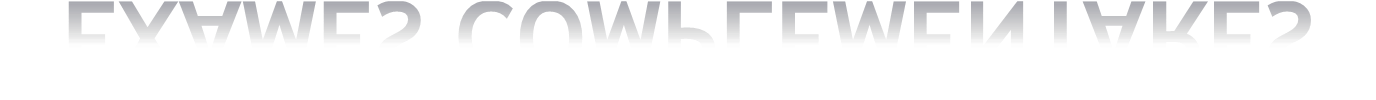 DIAGNÓSTICO DIFERENCIAL
Itu
Câncer de bexiga
Trauma de bexiga
Bexiga neurogênica 
Calculo urinário 
Prostatite 
Câncer de próstata 
Estenose de uretra 
Cistite intersticial
*Expectante (conservador):
*pode
ser	utilizada	em	pacientes	com	sintomas	leves	ou
por	esta
moderados	e	sem	complicações.	Quando	se	opta
conduta, deve-se ter em mente que os sintomas progridem com  o tempo na maioria dos pacientes.
*Algumas medidas comportamentais podem ajudar a reduzir os  sintomas: redução da ingesta de líquidos à noite, exercícios  para treinamento vesical como dupla micção para esvaziar a  bexiga mais efetivamente, redução do uso de álcool, café e  cigarros (efeito diurético e irritativo vesical).
*
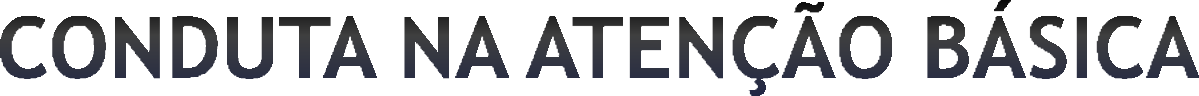 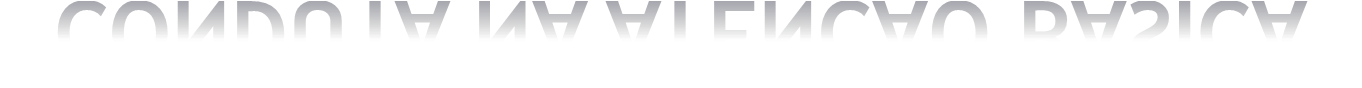 *Medicamentoso:
*indica-se o uso de medicamentos quando a pessoa apresenta  sintomas leves que causam prejuízo à qualidade de vida e  pessoas com sintomas moderados a graves (I-PSS > 8).
*Os medicamentos da classe alfa-bloqueadores (Tansulosina e doxasozina) causam  benefício imediato dos sintomas, enquanto os inibidores da 5-  alfa-redutase (finasterida )requerem um tratamento em longo prazo.
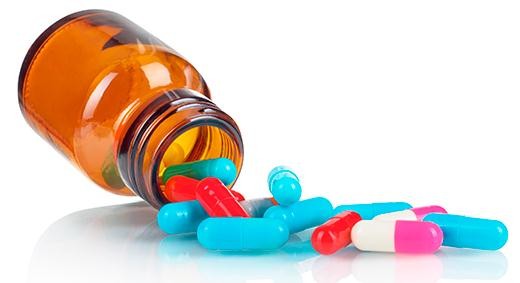 *
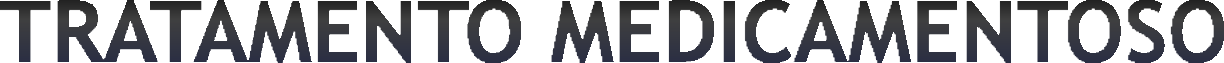 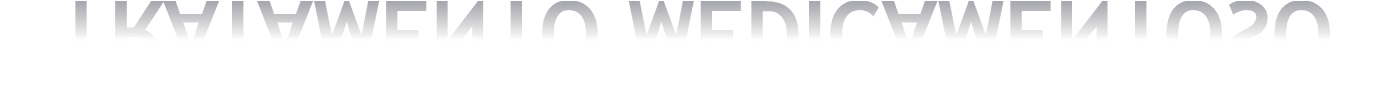 *α-BLOQUEADORES Indicação:
* monoterapia  é	indicada  especialmente	em  sintomas	leves	que  causam prejuízo para qualidade de vida ou sintomas moderados.
*Ação:	relaxamento	da	musculatura	lisa	do	colo	vesical,	uretra
prostática e cápsula prostática.
*Provoca	alívio	dos	sintomas	de	forma	mais	rápida	que	os
inibidores da 5-αredutase.
*doxazosina, tansulosina, terazosina, alfusozina.
*
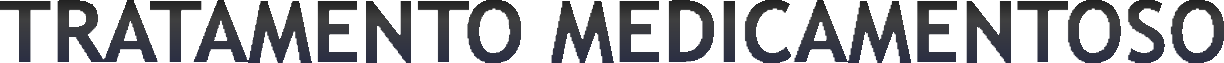 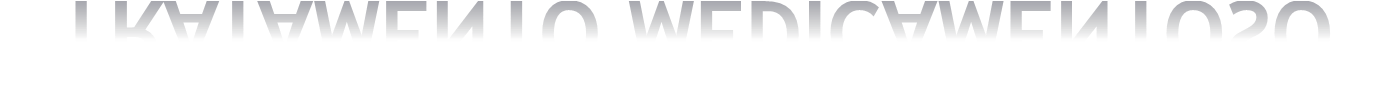 *INIBIDORES DA 5-α-REDUTASE Indicação:
*pacientes sintomáticos com próstata maior que 40 mg ou PSA
> 1,4 ng/ml.
*Pode-se	optar	pela	monoterapia	em	pacientes	com	efeitos  colaterais intoleráveis aos αbloqueadores.
*Ação:	seus	efeitos	estão	baseados	na	redução	dos	níveis
séricos e intraprostáticos da di-hidrotestosterona
*Os resultados na diminuição dos sintomas são inferiores aos α-  bloqueadores, sendo sua utilização inapropriada em pacientes  que não apresentem aumento significativo da próstata.
* Finasterida,.Dudasterida
*
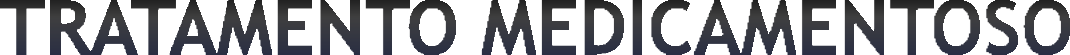 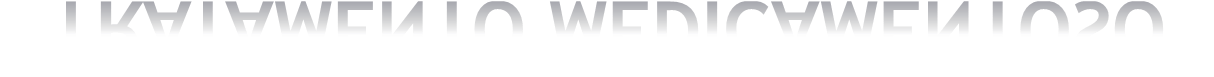 *As	principais	indicações	de	tratamento
cirúrgico	são:	retenção	urinária	refratária	ao
tratamento  recorrente,  vesical.
ou	recorrente,  insuficiência	renal
hematúria  e	cálculo
*
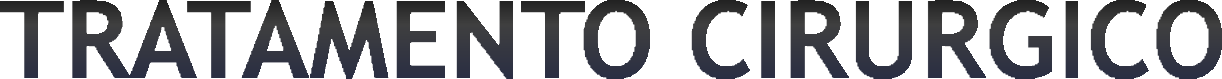 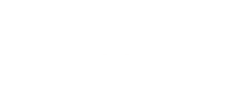 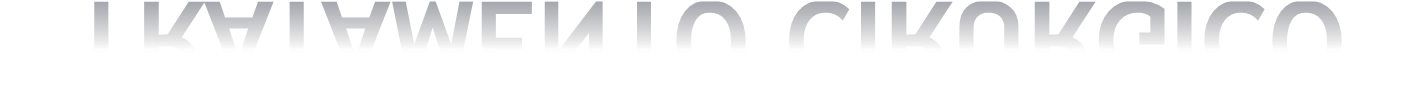 *Doença	renal	crônica	associada	à	obstrução	prostática
(hidronefrose e/ou volume residual pós miccional maior que 300
ml e/ou globo vesical);
*HPB com episódio de obstrução urinária aguda (após avaliação na  emergência);
*HPB e infecção urinária recorrente;
*Sintomas do trato urinário inferior (jato urinário fraco ou  intermitente, esforço, esvaziamento incompleto, polaciúria,  urgência/incontinência, noctúria) refratário ao tratamento  clínico otimizado ;
*Nos casos de próstata maior que 40 g ou PSA total maior que 1,4  ng/ml, uso concomitante de inibidor da 5-alfa redutase  (finasterida 5 mg/dia) por pelo menos 6 meses.

*
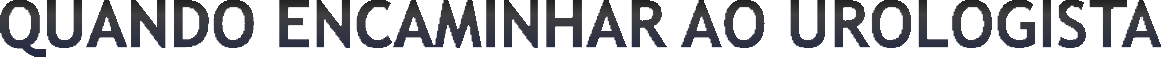 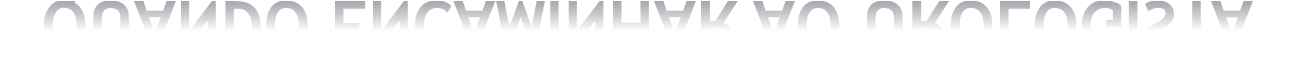